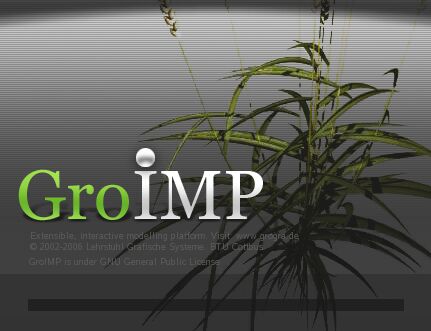 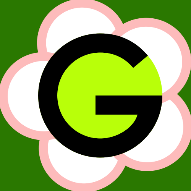 Functional-Structural Plant Models
Summer semester 2023

Winfried Kurth

University of Göttingen
Chair of Computer Graphics and Ecoinformatics

9th lecture: 22 June, 2023
1
From our last lecture:

 another rule type: update rules
 notation of graphs in XL
 the current graph in GroIMP

 about the measurements
2
On the following slides:

 Derived relations, particularly the transitive closure
 The XL language: Overview
 Queries in the graph
 The GroIMP software: Overview
 A first model for shadow
3
Derived Relations
relation between nodes connected by several edges (one after the other) of the same type
“transitive closure” of the original relation (edge type)
4
Notation for the transitive closure in XL:
(-edgetype->)+

reflexive-transitive closure (“node stands in relation to itself”
is also permitted)
(-edgetype->)*

e.g., for the successor relation: (>)*

Common transitive closure of the special relations
“successor” and “branch”, in reverse direction:
(-ancestor->)*

interpretation: this relation is valid for all “preceding nodes” 
in a tree along the path back to the root.
5
Notation for the transitive closure in XL
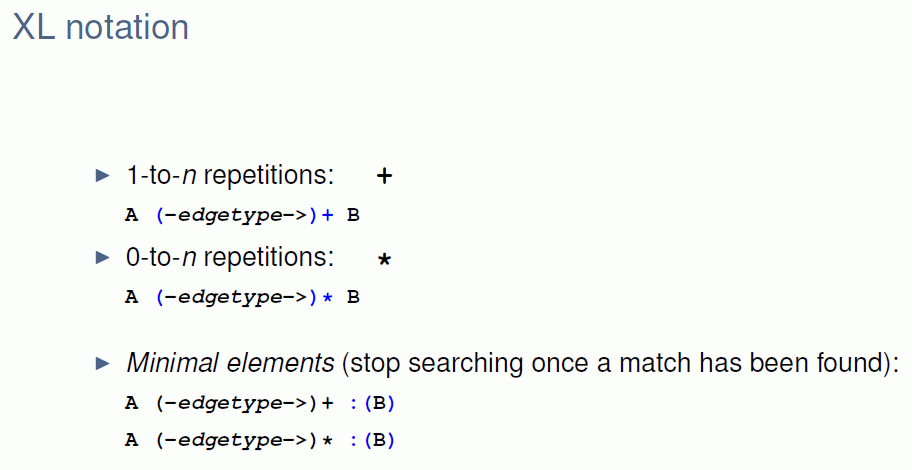 (these two relations only extend to the first node of type B)
6
Query syntax


- possibility of combining structure and function

- a query is enclosed by  (*    *)





The elements are given in their expected order, e.g.: 
(* A A B *) searches for a subgraph which consists of a sequence of nodes of the types A A B, connected by successor edges
7
Query Examples
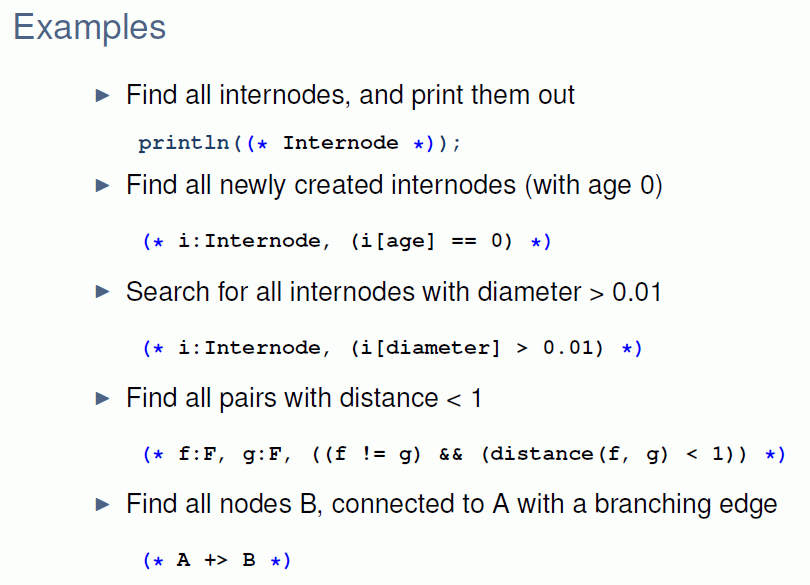 8
Ancestor and Descendants
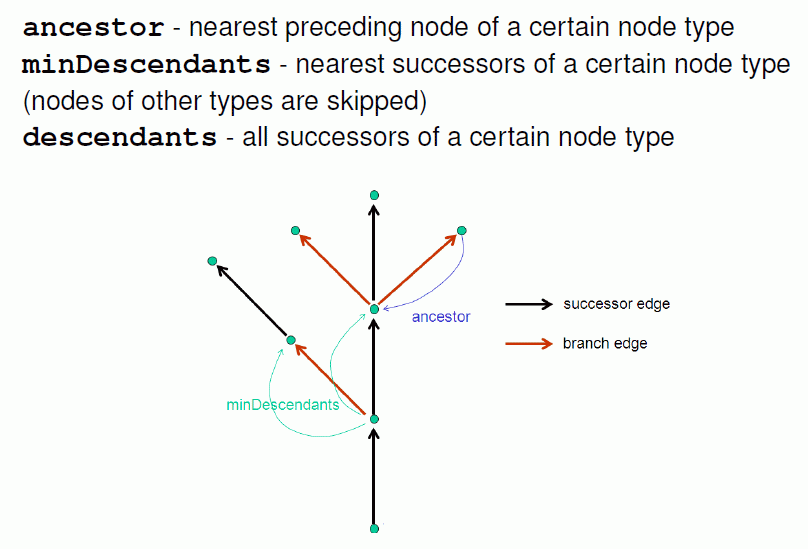 9
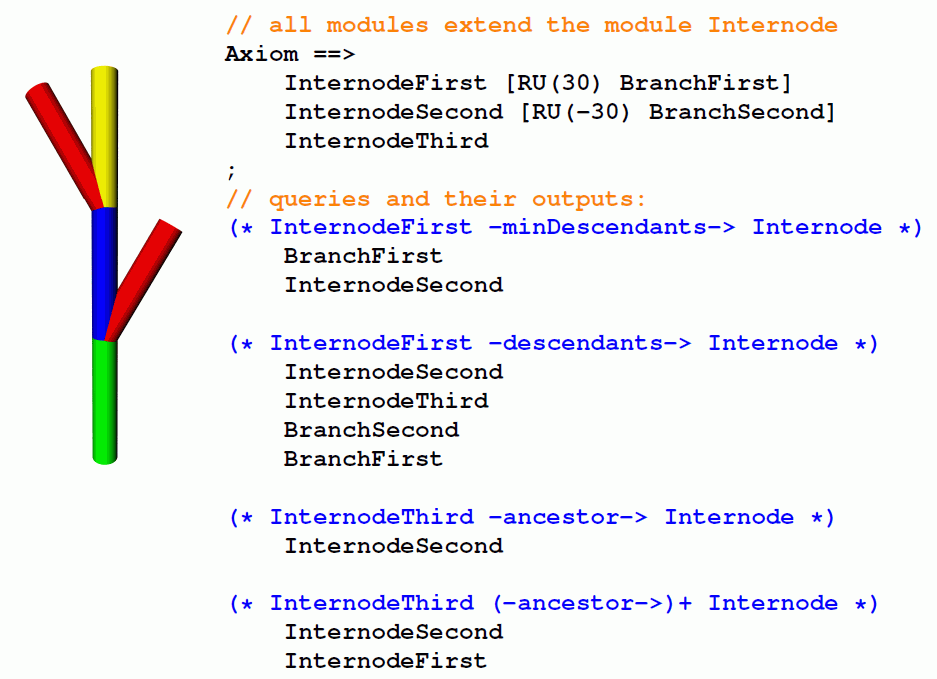 10
Test the following examples:

	sm09_e28.rgg

	sm09_e29.rgg

	sm09_e30.rgg
11
The programming language XL
„eXtended L-system language“
A synthesis of three paradigms
Imperative
Object oriented
Rule based
Java
XL
12
XL
Language specification: Kniemeyer (2008)
Dissertation:
http://nbn-resolving.de/urn/resolver.pl?urn=urn:nbn:de:kobv:co1-opus-5937

extension of Java
allows specification of L-Systems and RGG at the same time (graph grammars) in intuitively understandable    standard notation
imperative blocks, similar to Java: { ... }
rule-oriented blocks (RGG part):  [ ... ]
13
Features of the XL language

● nodes of the graphs are Java objects
● also geometry objects
14
Features of the XL language
● nodes of the graphs are Java objects
● also geometry objects

Example: XL-program for the Koch curve

public void derivation() 
  [
  Axiom ==> RU(90) F(10);
  F(x) ==> F(x/3) RU(-60) F(x/3) RU(120)
           F(x/3) RU(-60) F(x/3);
  ]
15
Features of the XL language
● nodes of the graphs are Java objects
● also geometry objects

Example: XL- Program for the Koch curve

public void derivation() 
  [
  Axiom ==> RU(90) F(10);
  F(x) ==> F(x/3) RU(-60) F(x/3) RU(120) 
           F(x/3) RU(-60) F(x/3);
  ]

      Node of graph             Edge (type “successor”)
16
Features of the XL language
● nodes of the graphs are Java objects
● also geometry objects

   Special Nodes:
   Geometric objects
         Box, Sphere, Cylinder, Cone, Frustum,
         Parallelogram...
17
Features of the XL language
● nodes of the graphs are Java objects
● also geometry objects
   Special Nodes:
   Geometric objects
         Box, Sphere, Cylinder, Cone, Frustum,
         Parallelogram...

Access to attributes via the parameter list:
		Box(x, y, z)    (length, width, height)
              or with special functions:
      		Box(...).(setColor(0x007700)) (color)
18
Access to node attributes
Example:   sm09_e26.rgg
module Bud() extends Sphere(0.1) {{ setShader(RED); }};
module Internode() extends F(1) {{ setShader(GREEN); setScale(1); }};

protected void init()
[ Axiom ==> Internode() Bud(); 
]

public void run1()
[ i:Internode ::> i[length] = i[length] + 0.1;
]

public void run2()
[ i:Internode ::> i.length = i.length + 0.1;
]

public void run3()
[ i:Internode ::> i[scale] += 0.1;
]

public void run4()
[ i:Internode ::> i.setScale(1);
]
19
Features of the XL language
● nodes of the graphs are Java objects
● also geometry objects
   Special Nodes:
   Geometric objects
         Box, Sphere, Cylinder, Cone, Frustum,
         Parallelogram...
   
   Transformation nodes
         Translate(x, y, z), Scale(cx, cy, cz), Scale(c), 
         Rotate(a, b, c), RU(a), RL(a), RH(a), RV(c), RG, ...
20
Features of the XL language
● nodes of the graphs are Java objects
● also geometry objects
   Special Nodes:
   Geometric objects
         Box, Sphere, Cylinder, Cone, Frustum,
         Parallelogram...
   Transformation nodes
         Translate(x, y, z), Scale(cx, cy, cz), Scale(c), 
         Rotate(a, b, c), RU(a), RL(a), RH(a), RV(c), RG, ...
   Light sources
         PointLight, DirectionalLight, SpotLight, AmbientLight
21
Features of the XL language
● nodes of the graphs are Java objects, also geometry objects
● rules organized in blocks [...], control of the application through control structures
22
Features of the XL language
● nodes of the graphs are Java objects, also geometry objects
● rules organized in blocks [...], control of the application through control structures

Example: Rules for the stochastic tree
Axiom ==> L(100) D(5) A;
A ==> F0 LMul(0.7) DMul(0.7)
  if (probability(0.5)) 
   ( [ RU(50) A ] [ RU(-10) A ] )
  else 
   ( [ RU(-50) A ] [ RU(10) A ] );
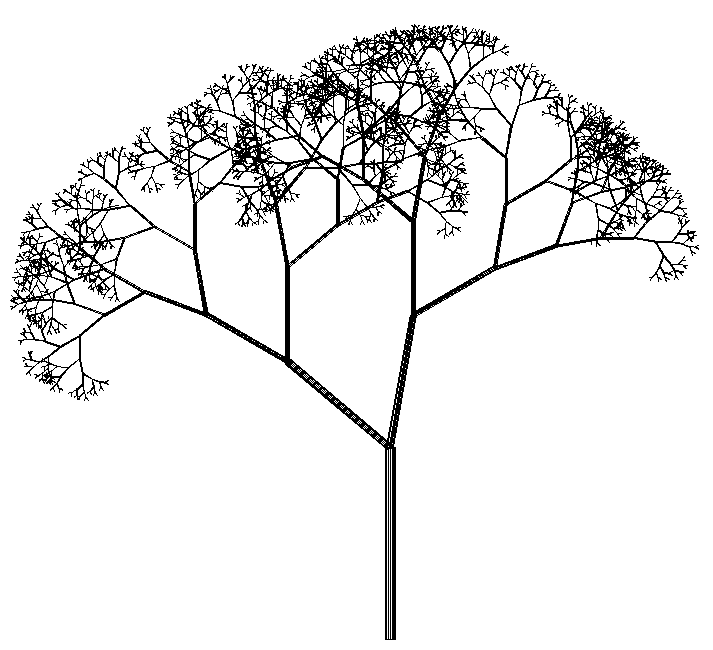 23
Features of the XL language
● nodes of the graphs are Java objects, also geometry objects
● rules organized in blocks [...], control of the application through control structures
● parallel application of the rules
24
Features of the XL language
● nodes of the graphs are Java objects, also geometry objects
● rules organized in blocks [...], control of the application through control structures
● parallel application of the rules
   (can be modified: sequential mode can be set, more on this later…)
25
Features of the XL language
● nodes of the graphs are Java objects, also geometry objects
● rules organized in blocks [...], control of the application through control structures
● parallel application of the rules
● parallel execution of assignments possible

	Special assignment operator := besides the normal =
	Quasi-parallel assignment to the variables x und y:
      x := f(x, y);
      y := g(x, y);
26
Features of the XL language
● nodes of the graphs are Java objects, also geometry objects
● rules organized in blocks [...], control of the application through control structures
● parallel application of the rules
● parallel execution of assignments possible
● operator overloading (e.g. "+" for numbers as for vectors)
27
Features of the XL language
● nodes of the graphs are Java objects, also geometry objects
● rules organized in blocks [...], control of the application through control structures
● parallel application of the rules
● parallel execution of assignments possible
● operator overloading (e.g. "+" for numbers as for vectors)
● set-valued expressions (more precisely: producers instead of sets)
28
Features of the XL language
● nodes of the graphs are Java objects, also geometry objects
● rules organized in blocks [...], control of the application through control structures
● parallel application of the rules
● parallel execution of assignments possible
● operator overloading (e.g. "+" for numbers as for vectors)
● set-valued expressions (more precisely: producers instead of sets)
● graph queries to analyze the actual structure
29
Example for a graph query
Binary tree, growth shall start only if there is enough distance to the other F objects

Axiom ==> F(100) [ RU(-30) A(70) ] RU(30) A(100);
a:A(s) ==> if ( forall(distance(a, (* F *)) > 60) )
           ( RH(180) F(s) [ RU(-30) A(70) ] RU(30) A(100) ) 

    without the “if” condition                                        with the “if” condition
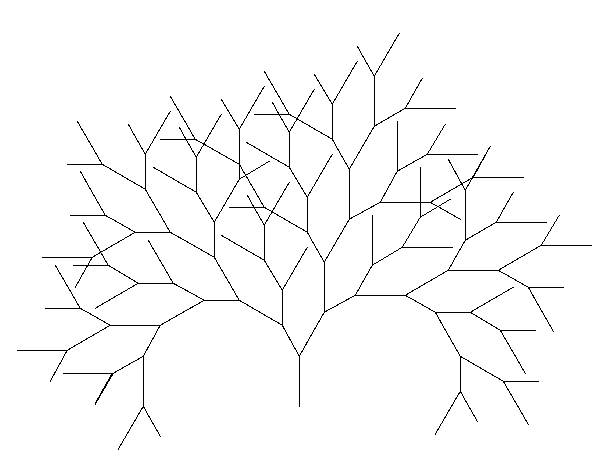 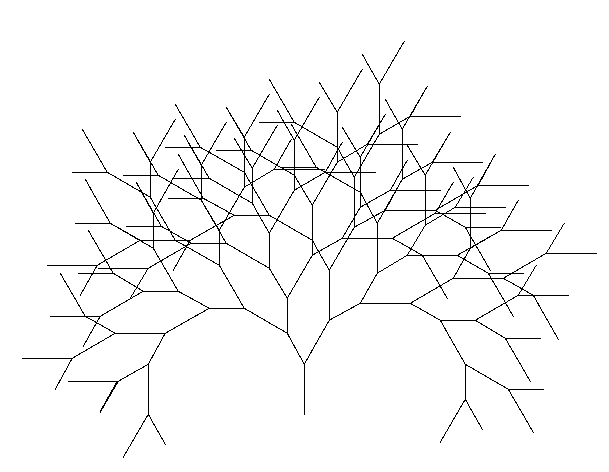 30
Features of the XL language
● nodes of the graphs are Java objects, also geometry objects
● rules organized in blocks [...], control of the application through control structures
● parallel application of the rules
● parallel execution of assignments possible
● operator overloading (e.g. "+" for numbers as for vectors)
● set-valued expressions (more precisely: producers instead of sets)
● graph queries to analyze the actual structure
● aggregating operators (e.g., “sum”, “mean”, “empty”, “forall”, 
   “selectWhereMin”)
31
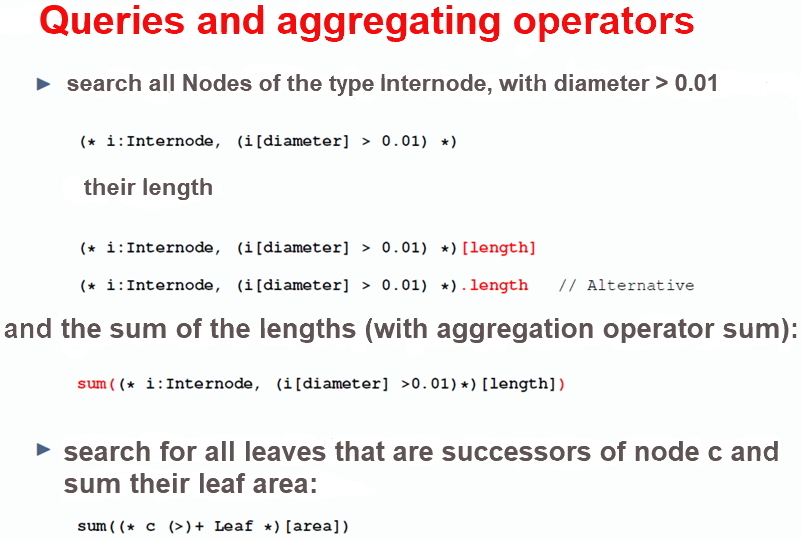 32
Queries and aggregating operators
provide possibilities to connect structure and function
Example: search for all leaves which are successors of node c and sum up their surface areas
query
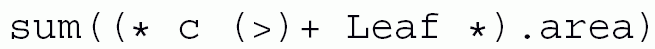 33
Queries and aggregating operators
provide possibilities to connect structure and function
Example: search for all leaves which are successors of node c and sum up their surface areas
query
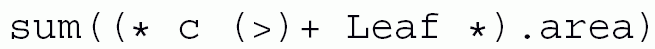 transitive closure
aggregating operator
34
Queries and aggregating operators
provide possibilities to connect structure and function
Example: search for all leaves which are successors of node c and sum up their surface areas
query
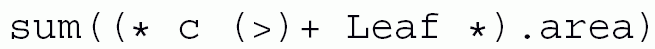 result can be transferred to an imperative calculation
transitive closure
aggregating operator
35
Query in a plant / animal model

p:Plant,
(* a:Animal, (distance(a,p) < p[radius]) *)
36
Query in a plant / animal model

p:Plant,
(* a:Animal, (distance(a,p) < p[radius]) *)

 searches all animals within the radius of p
37
The Software GroIMP


http://www.grogra.de
there also link to the download page
https://gitlab.com/grogra/groimp/-/releases
Also a Gallery with examples
See also eLearning units on GroIMP (author: K. Petersen, M.Sc. Forest., Summer semester 2009, and others) – StudIP / Ilias
GroIMP is an Open-Source Project!
38
GroIMP (Growth-grammar related Interactive Modelling Platform)
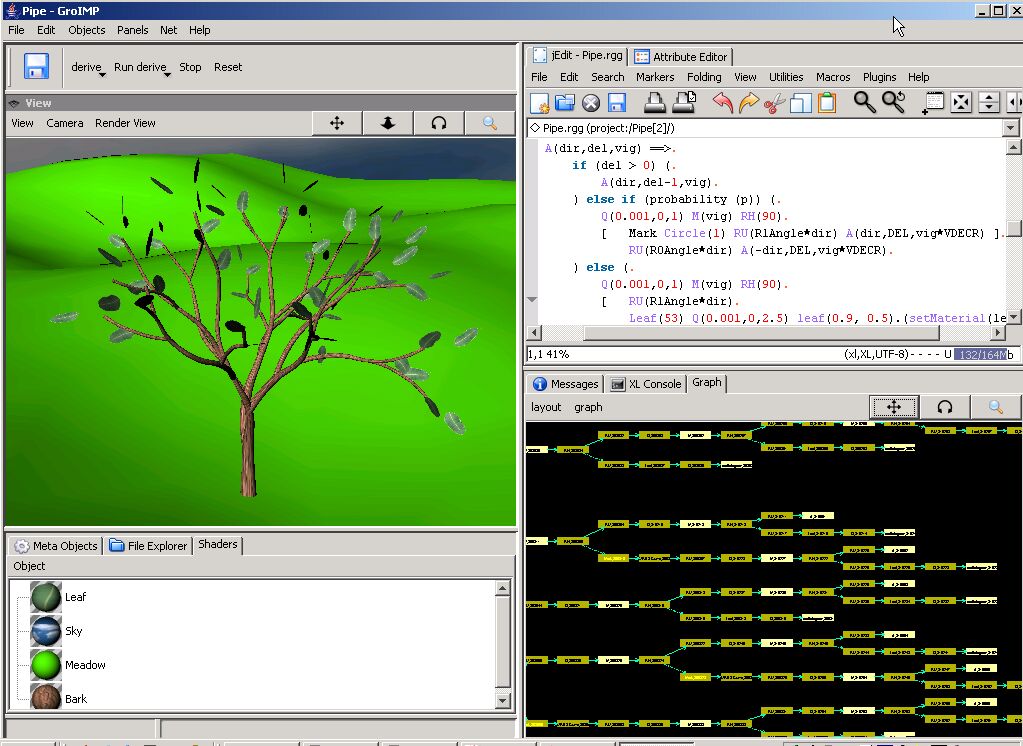 39
GroIMP is a combination of:
- compiler and interpreter for the language XL
- development environment for XL
- 3-d modeller (interactive)
- 3-d renderer (several variants)
- 2-d graph visualizer
 editor for 3-d objects and attributes
 tool for generating textures
 display for DTD and MTG files
 tool for simulating light distribution
40
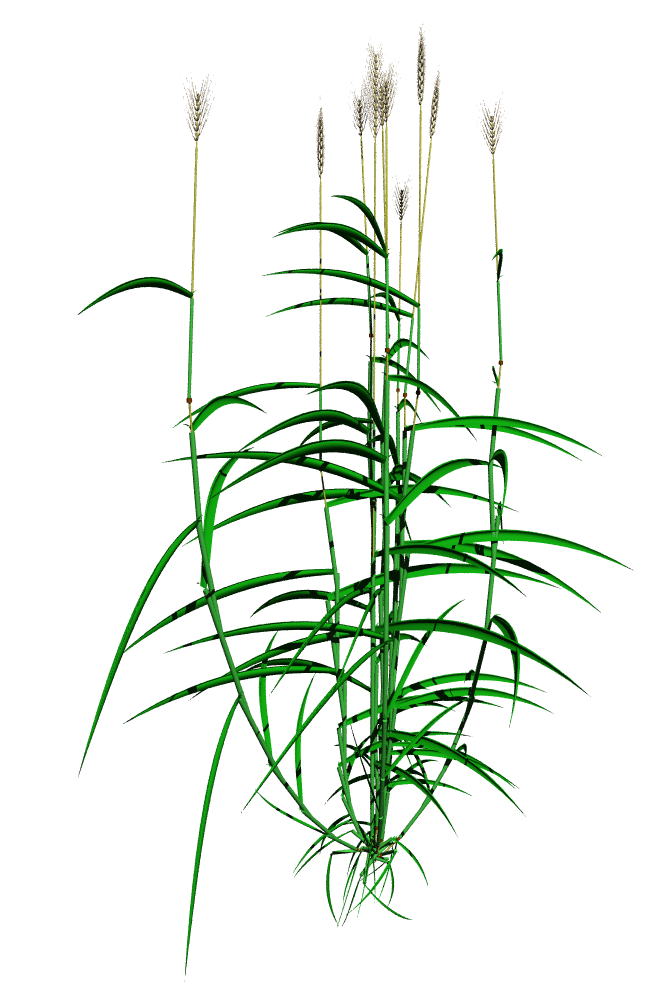 Example of a plant model realized with GroIMP
  (barley)
41
Application example
Modelling of park landscapes (Rogge & Moschner 2007, for Branitzer Park Foundation, Cottbus)
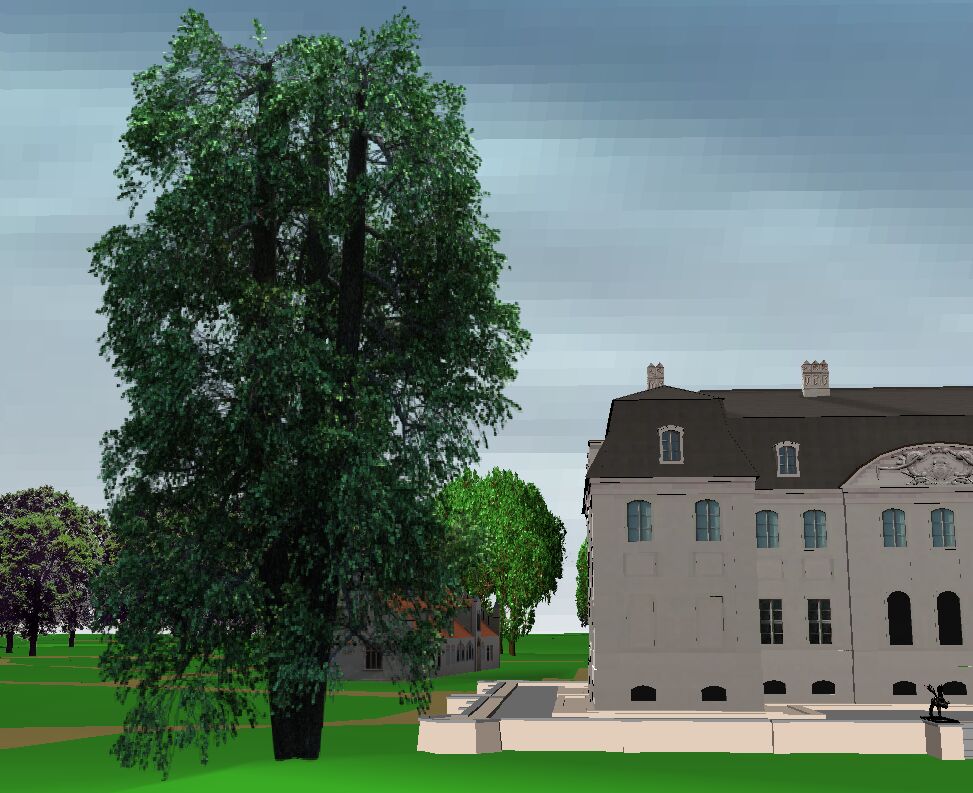 Generated with GroIMP
alder tree in VRML-world
42
Results from architecture seminar with XL
Liang 2007
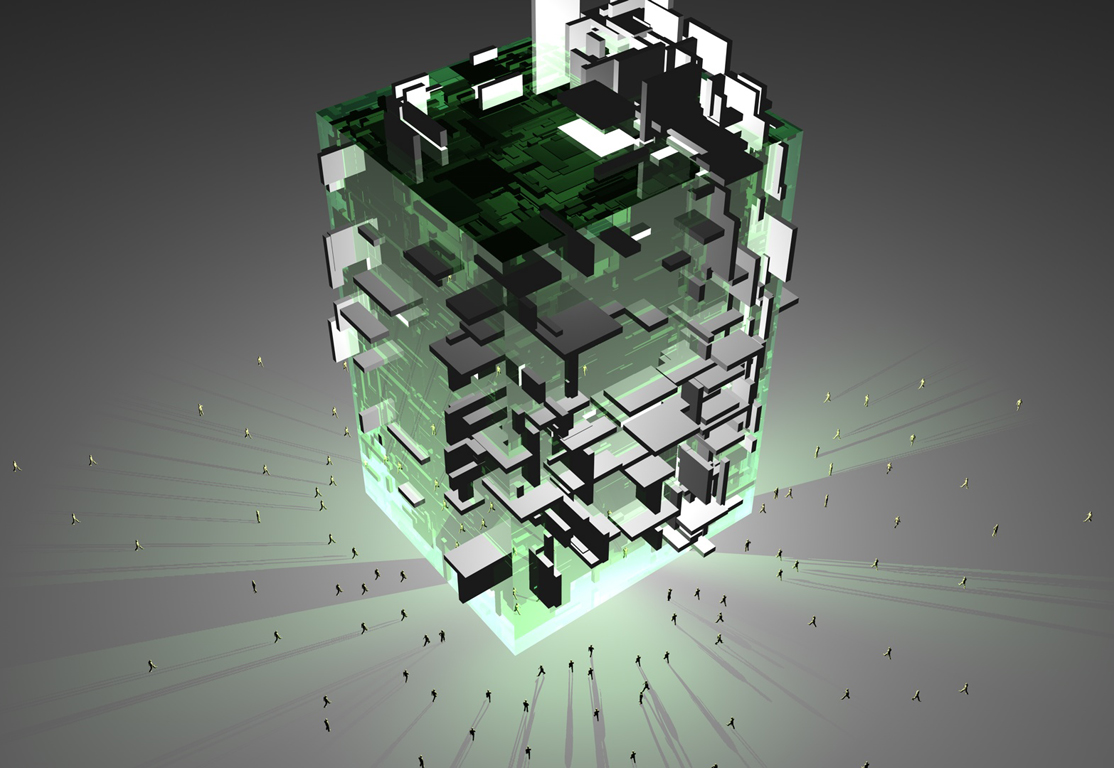 43
Liang 2007
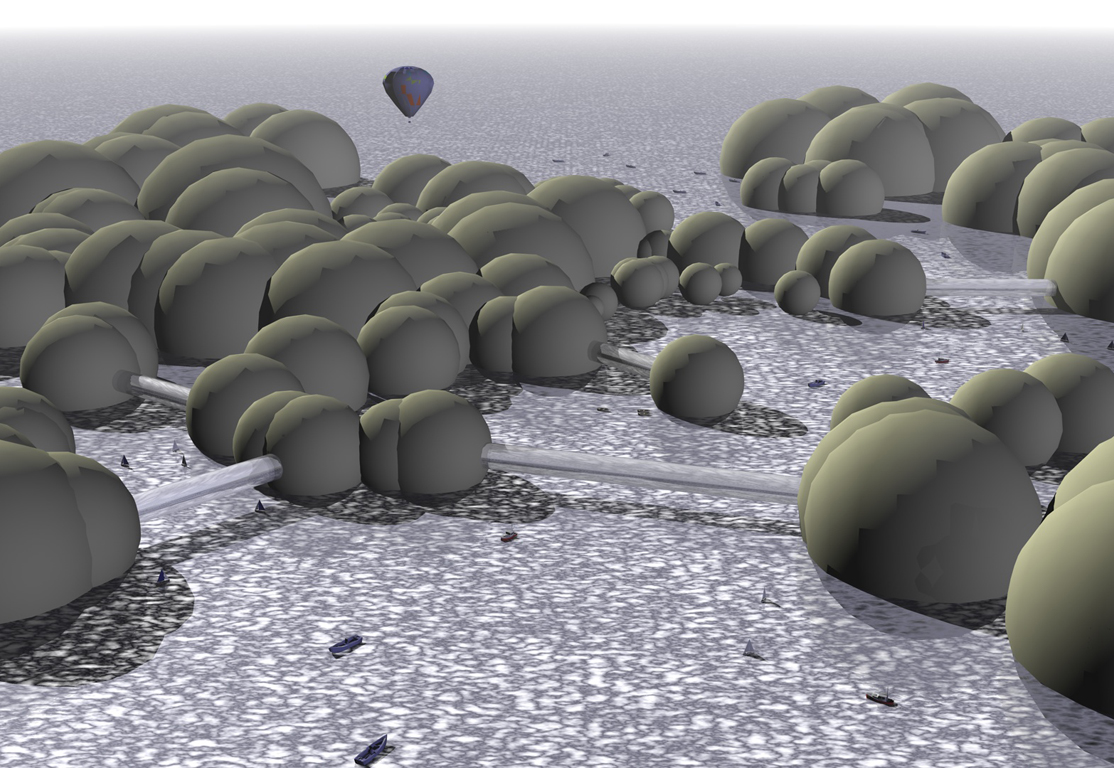 44
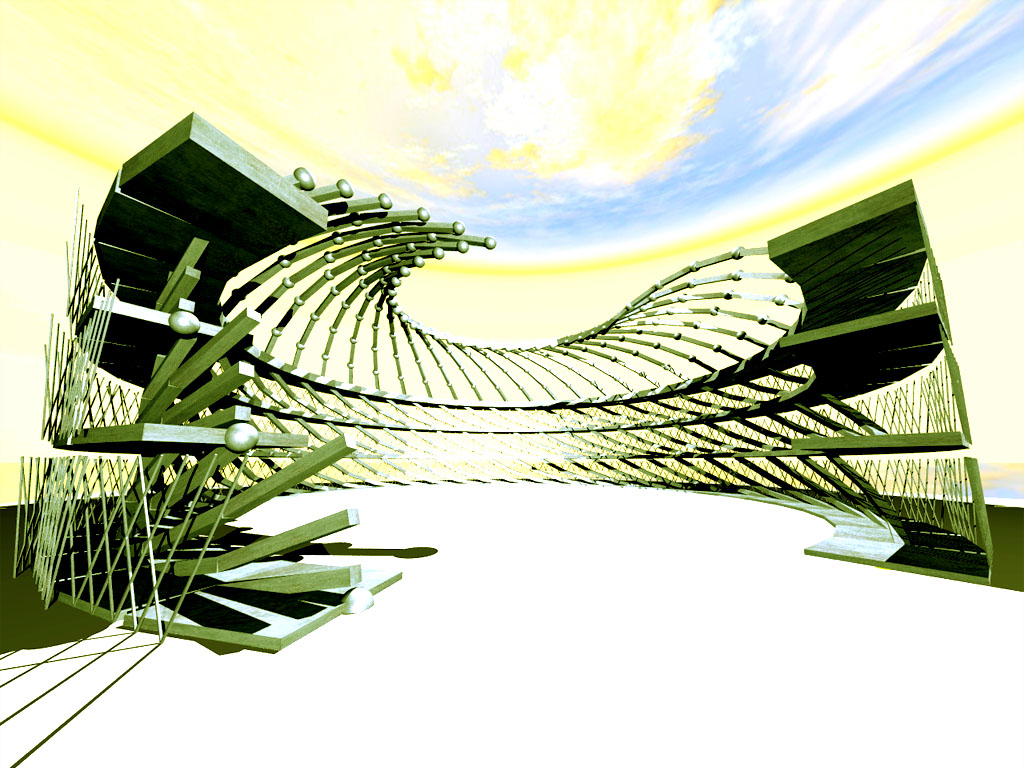 45
Jarchow 2007
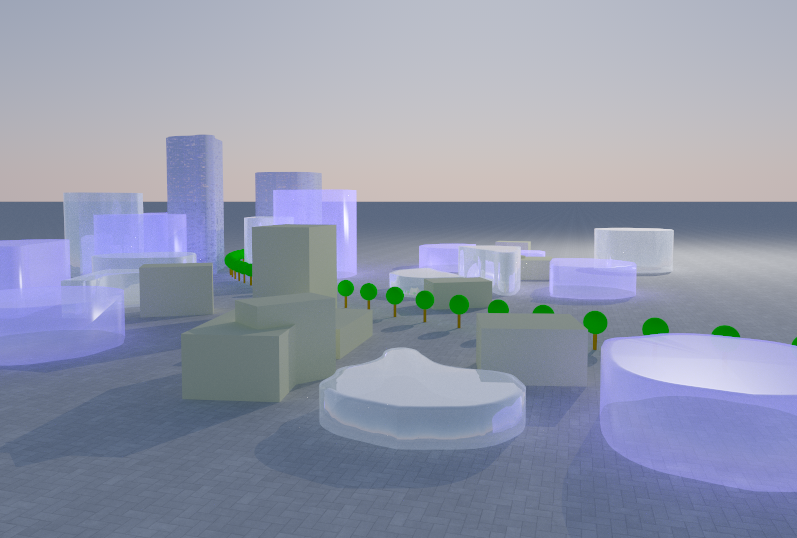 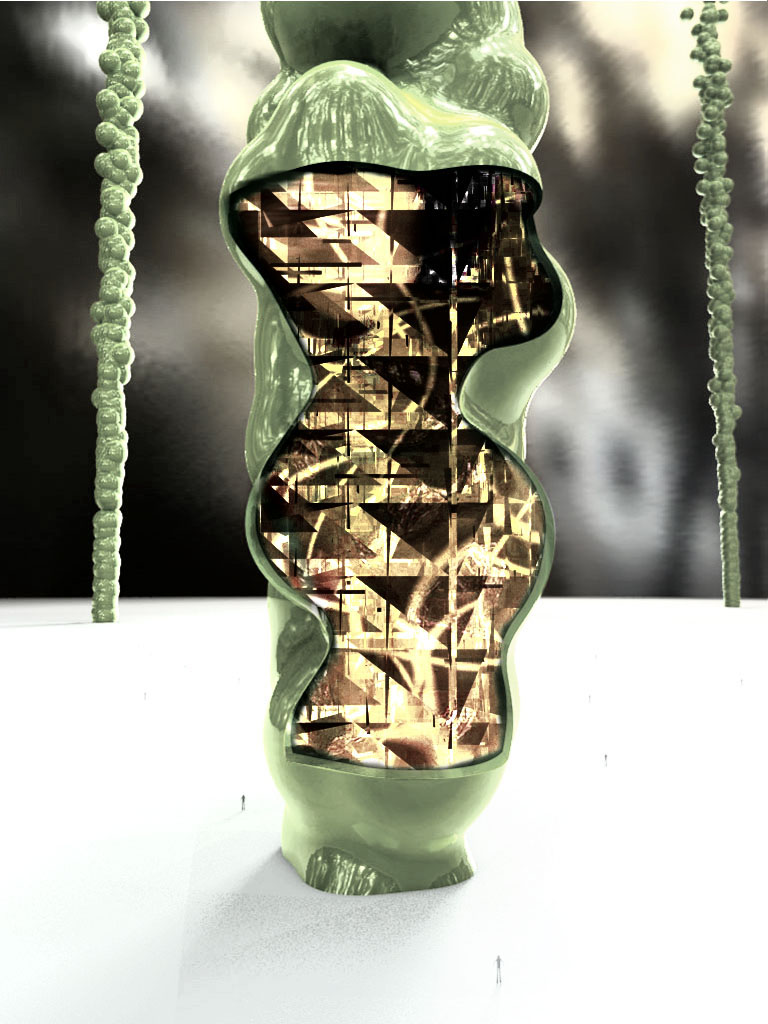 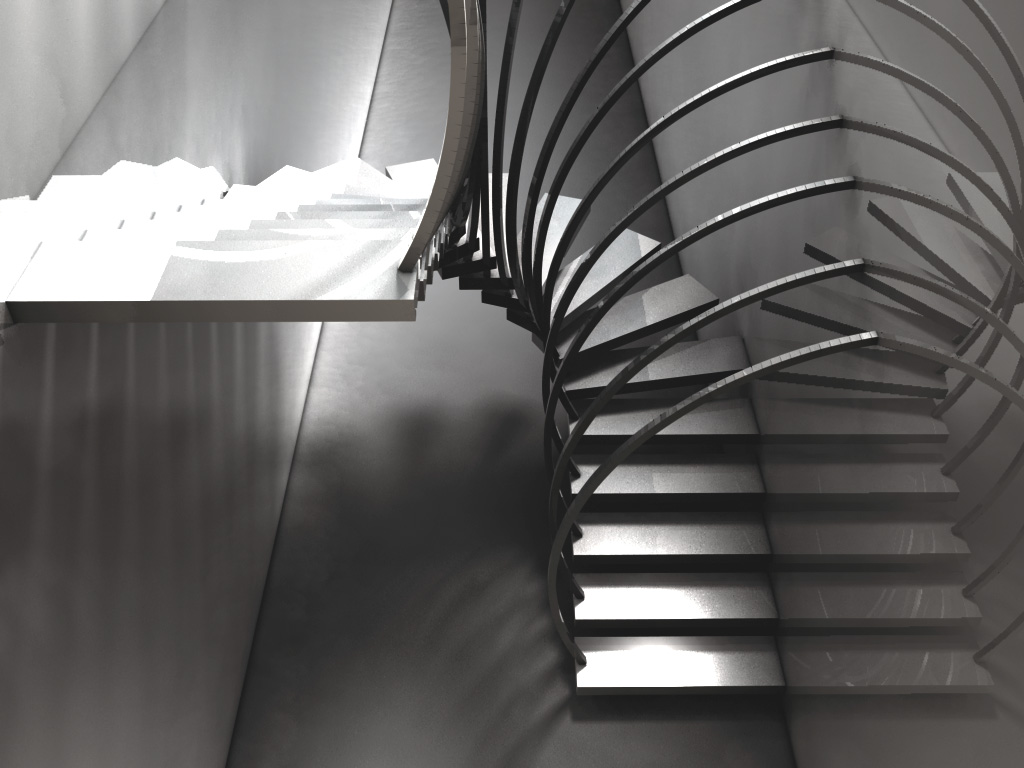 46
Virtual landscape (with mixed beech and spruce stand)
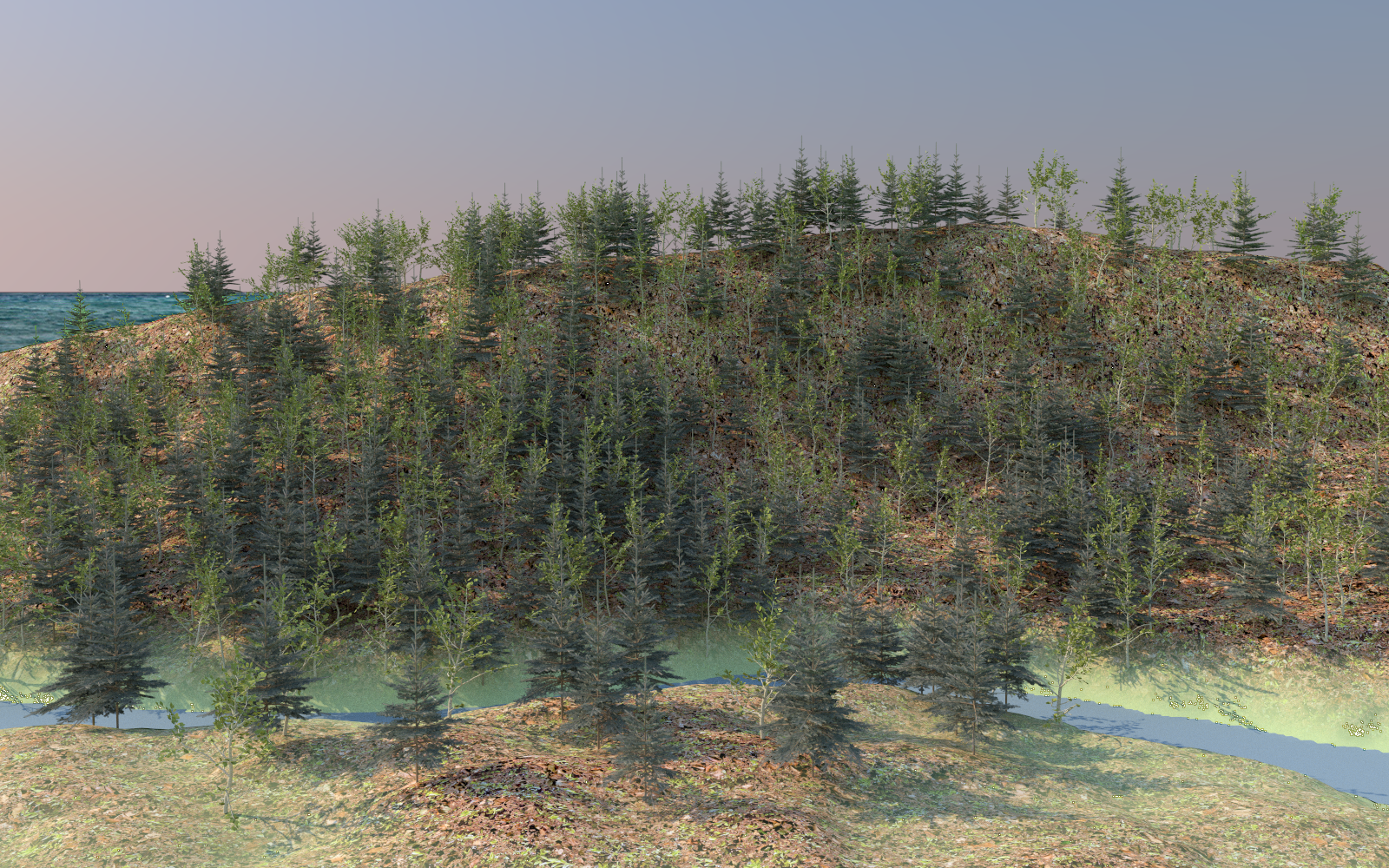 47
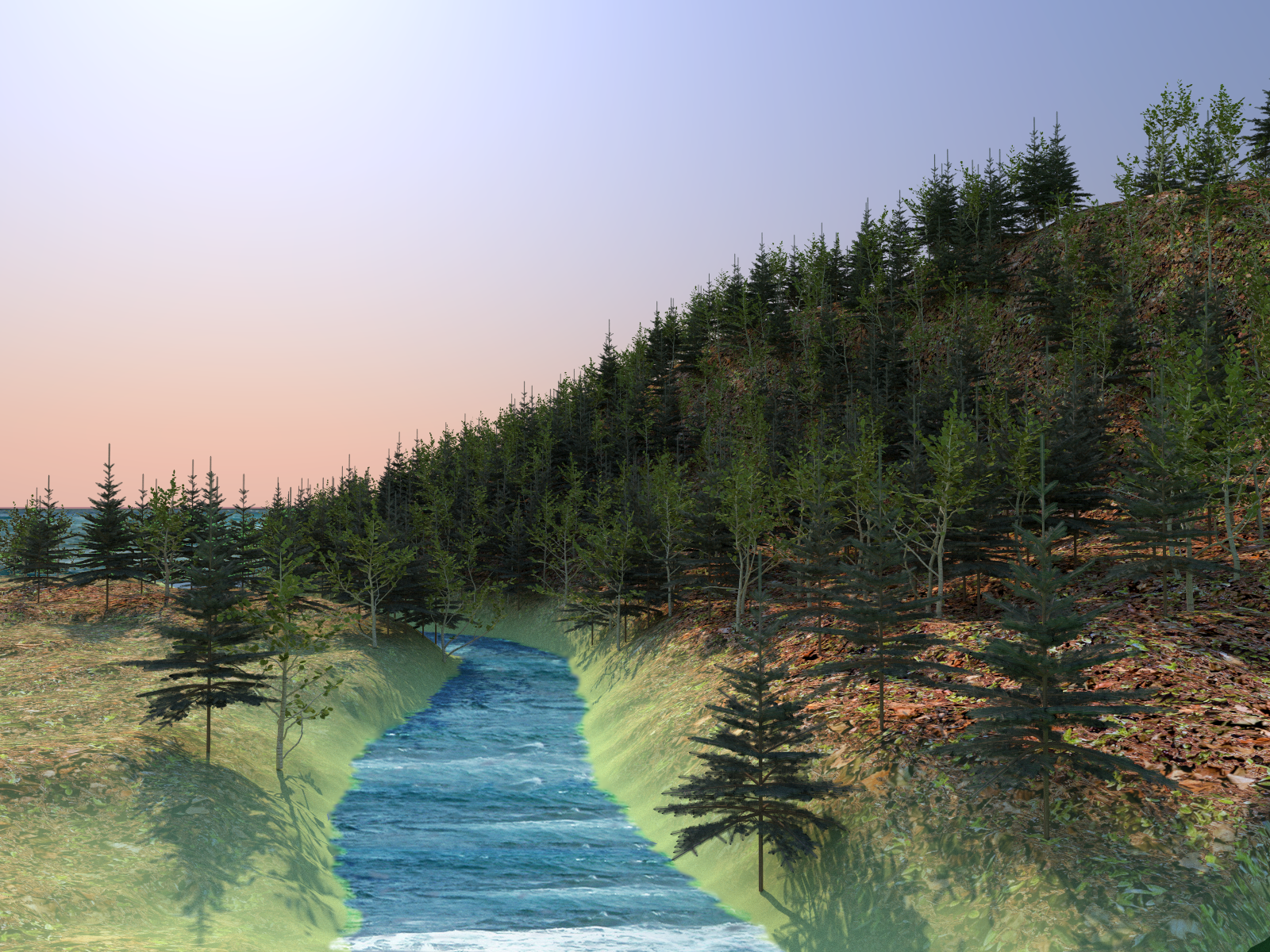 48
More examples of functional-structural plant models, realized with GroIMP
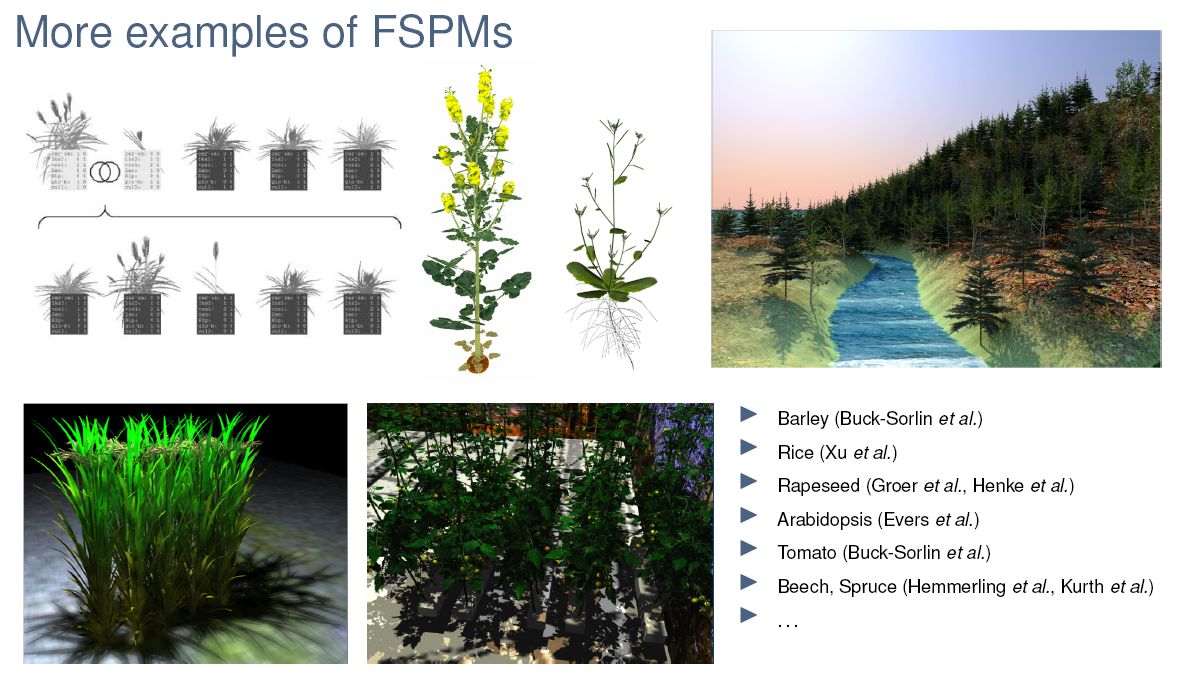 49
GroIMP - newer extensions
“Supershape” (class of mathematically defined surfaces) as geometrical primitive objects
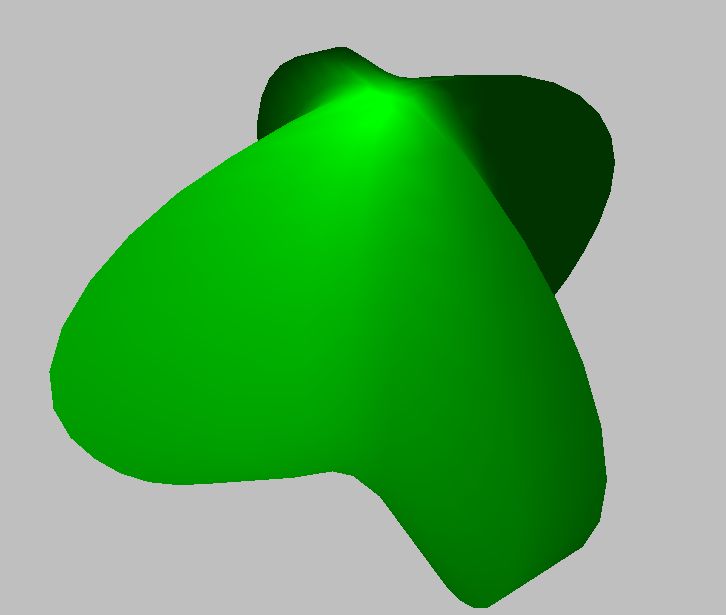 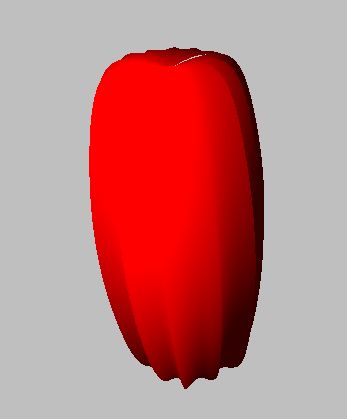 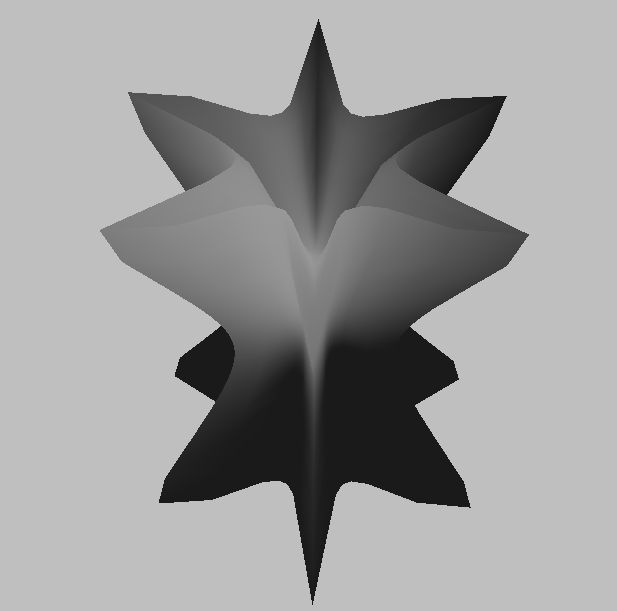 50
GroIMP - newer extensions

Rate-assignement operator - ability to easily call efficient and numerically stable solution methods for ordinary differential equations in model code 
(Hemmerling 2012)
Example:
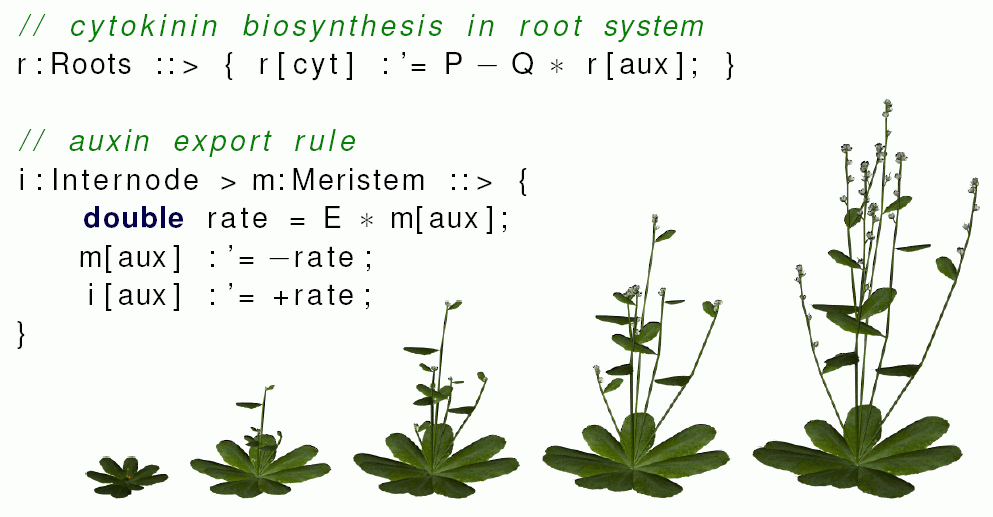 51
GroIMP - newer extensions
Improved OpenGL-3D-View for visualization
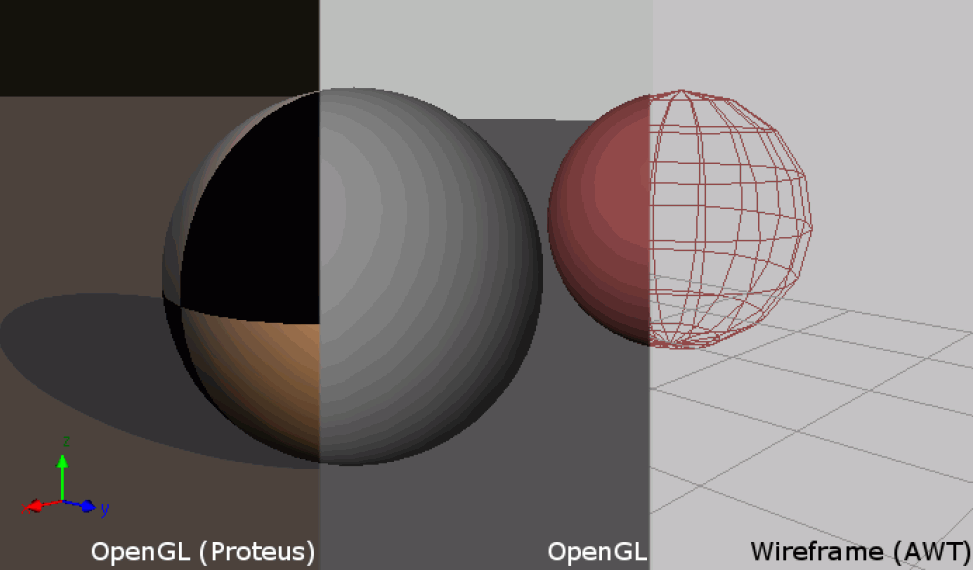 52
(Hartmann, Hemmerling 2010)
GroIMP - newer extensions
integrated tool for the creation of “billboard objects" for quick vegetation display
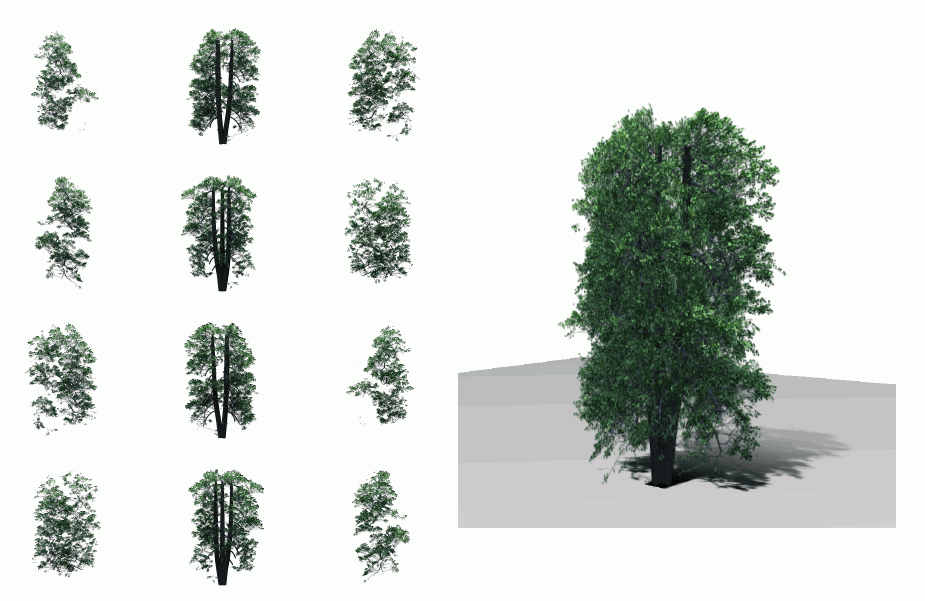 (Hemmerling 2010)
53
GroIMP - newer extensions
integrated virtual laser scanner (realized with Ecole Centrale Paris, practical work of a student)
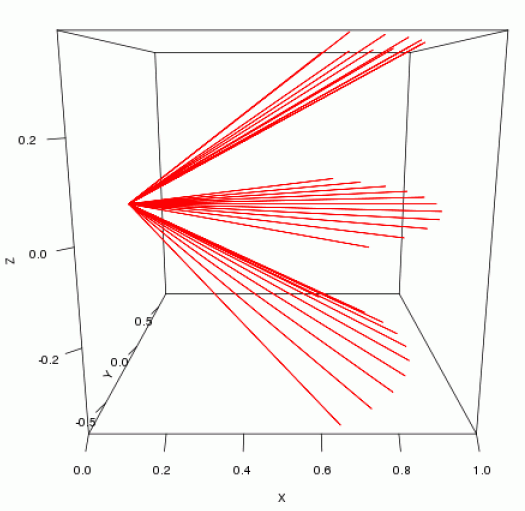 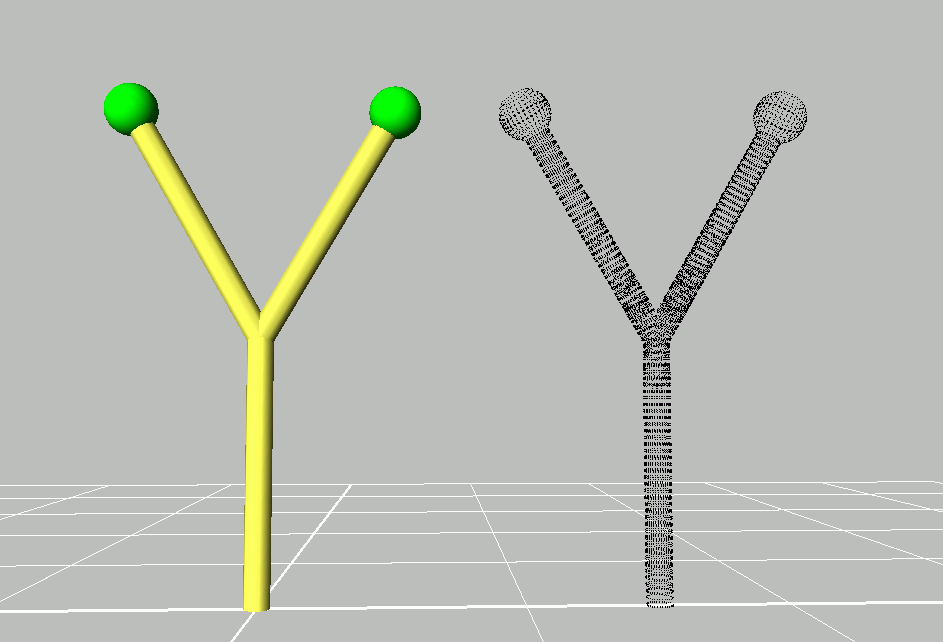 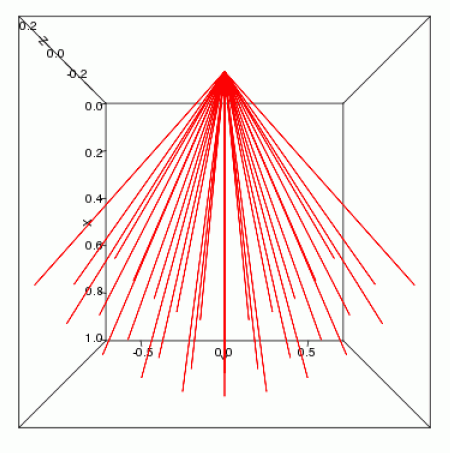 (Etard 2011)
54
Modeling with light / shadow

First model approach (highly simplified)

A shadow is thrown on an object if there are other objects in an imaginary cone with its tip point in the object, opened upwards (z-direction)

Example:

sm09_e42.rgg	competition for light by three 
                                 2-dimensional plant models
55
module Segment(int t, int ord) extends F0;
module TBud(int t) extends F(1, 1, 1);
module LBud extends F(0.5, 0.5, 1);

Vector3d z = new Vector3d(0, 0, 1);

protected void init()
   [
   Axiom ==> P(2) D(5) V(-0.15) [ TBud(-4) ] RU(90) M(600) RU(-90)
                                [ TBud(0) ] RU(-90) M(1200) RU(90)
                                [ TBud(-8) ];
   ]
   
public void run()
   [
   TBud(t), (t < 0) ==> TBud(t+1);
   x:TBud(t), (t >= 0 && empty( (* s:Segment, (s in cone(x, z, 45)) *) ) ) ==>
      L(random(80, 120)) Segment(0, 0)
      [ MRel(random(0.5, 0.9)) RU(60) LBud ]
      [ MRel(random(0.5, 0.9)) RU(-60) LBud ] TBud(t+1);
   y:LBud, 
      (empty( (* s:Segment, (s in cone(y, z, 45)) *) ) ) ==>
      L(random(60, 90) Segment(0, 1) RV0 LBud;
   Segment(t, o), (t < 8) ==> Segment(t+1, o);
   Segment(t, o), (t >= 8 && o == 1) ==>> ;   /* Deletion of branches */
   ]
56